N22 – Bonding
VSEPR Shapes, Effects of Lone Pairs, Polarity
Link to YouTube Presentation: https://youtu.be/xlo2xTQmrKQ
N22 – Bonding
Some reminders about:VSEPR Shapes, Effects of Lone Pairs, Polarity
Target: I can describe the importance of the VSEPR shape and presence of lone pairs on the polarity and behavior of molecules.
Electron Repulsions
Electron Repulsions help determine the shapes and bond angles in molecules.


Molecules take the shapes they do to minimize the repulsive forces!
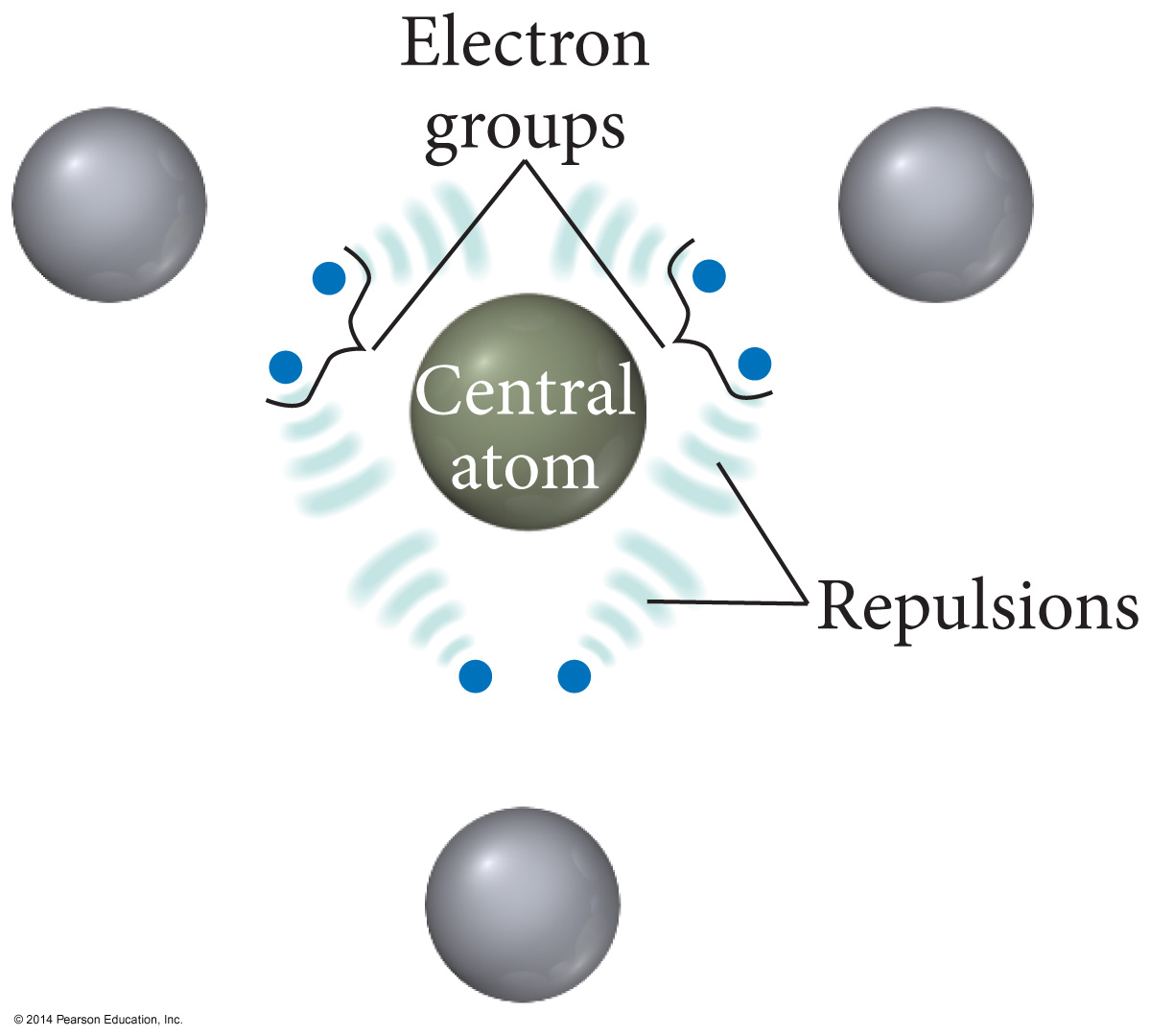 MEMORIZE YOUR VSEPR!!!
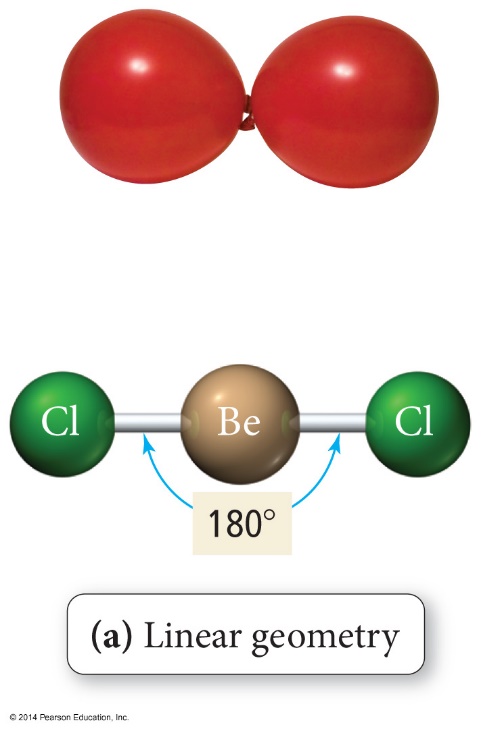 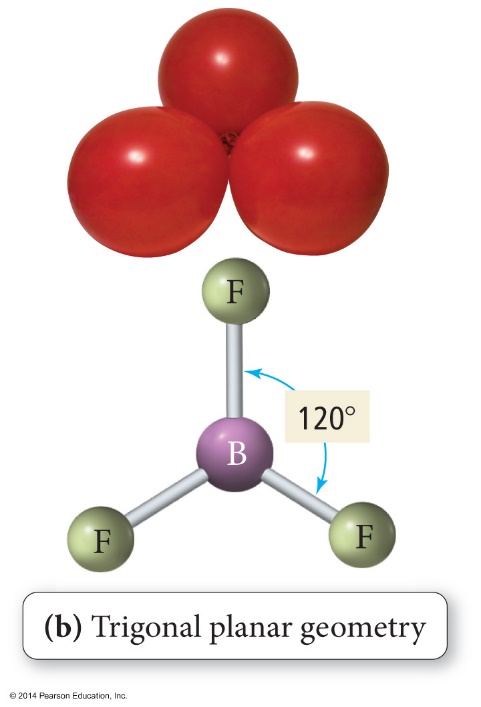 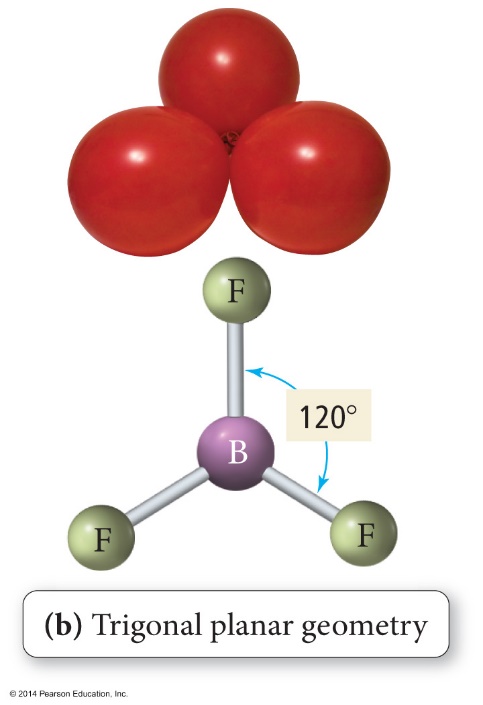 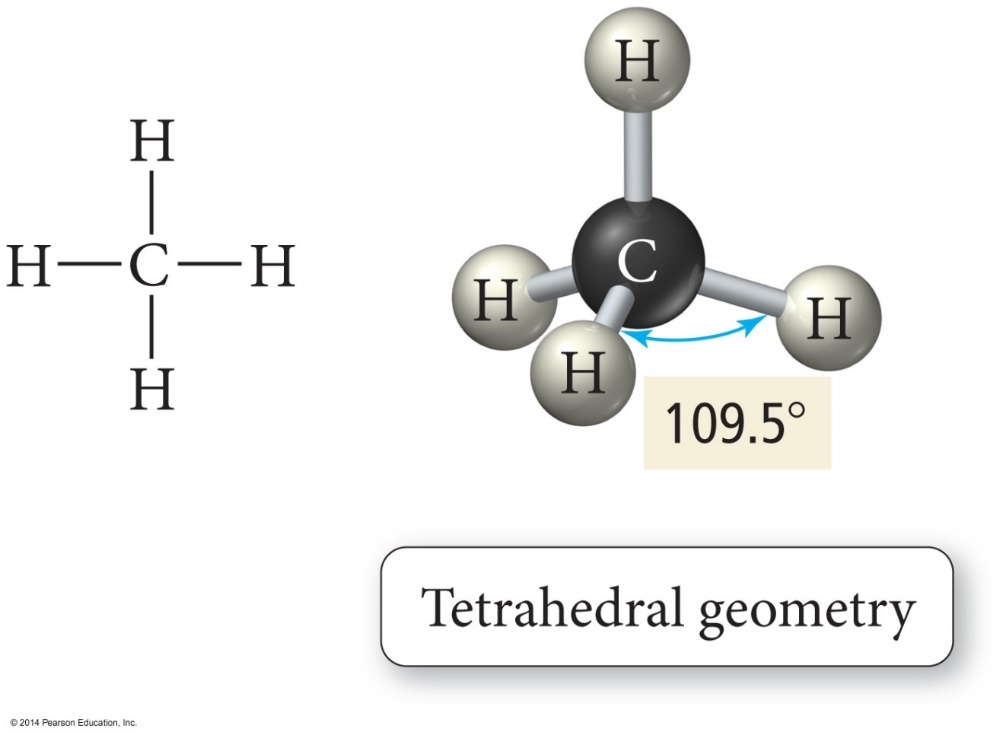 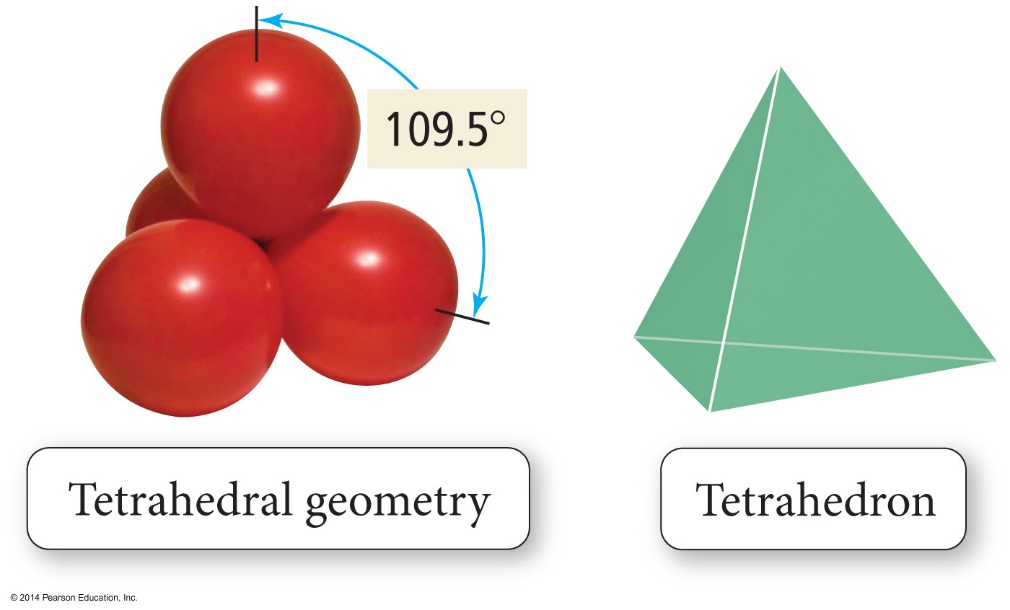 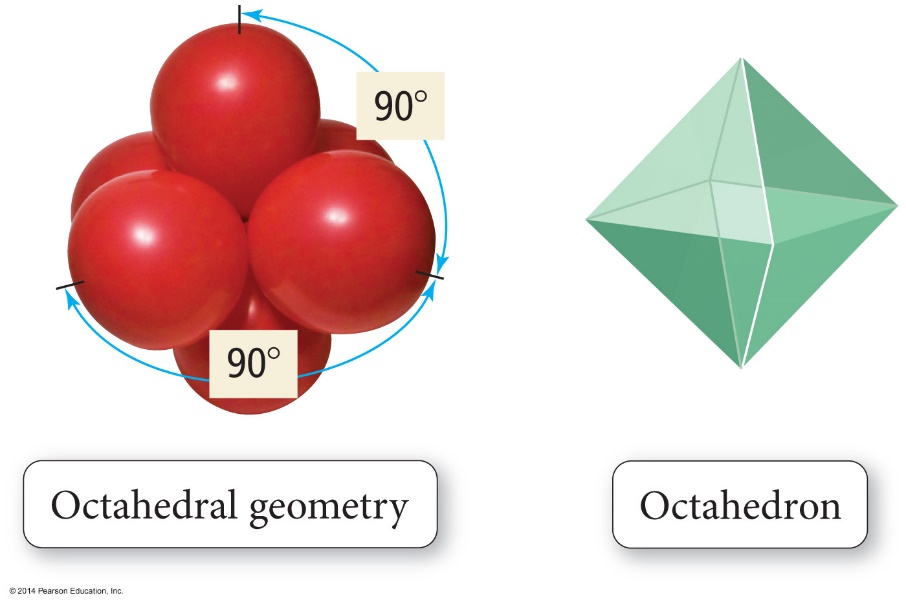 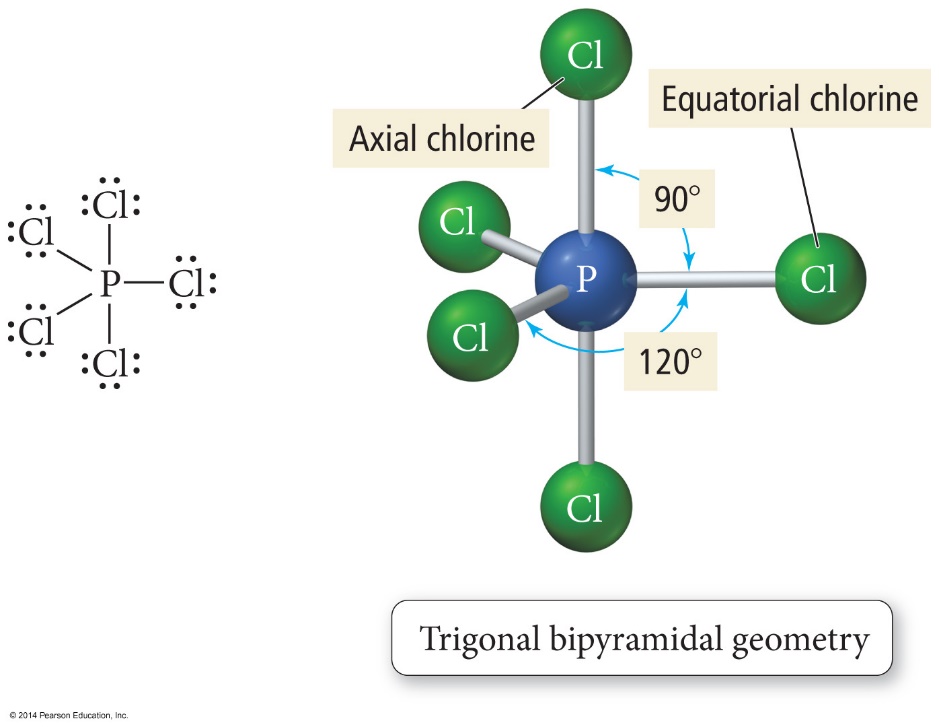 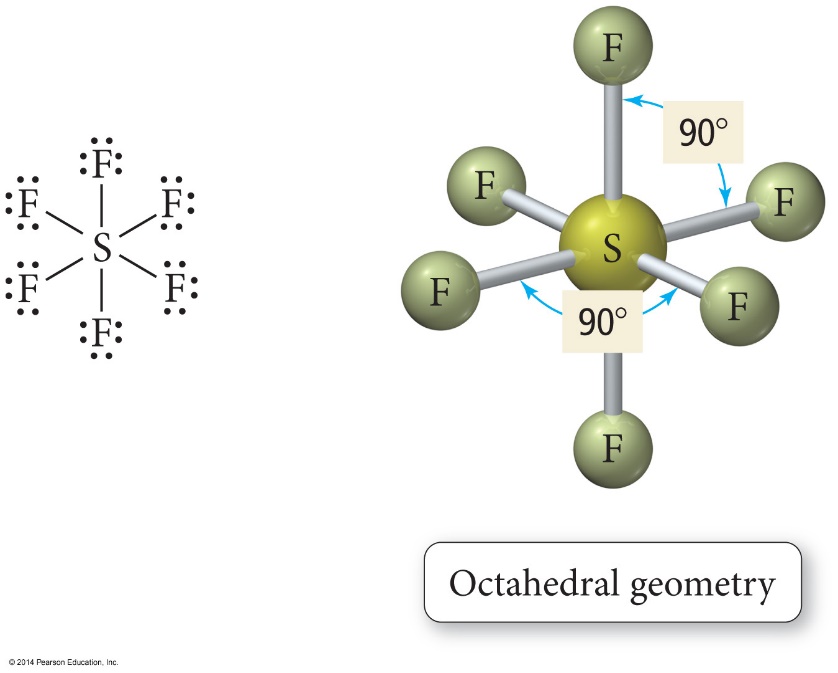 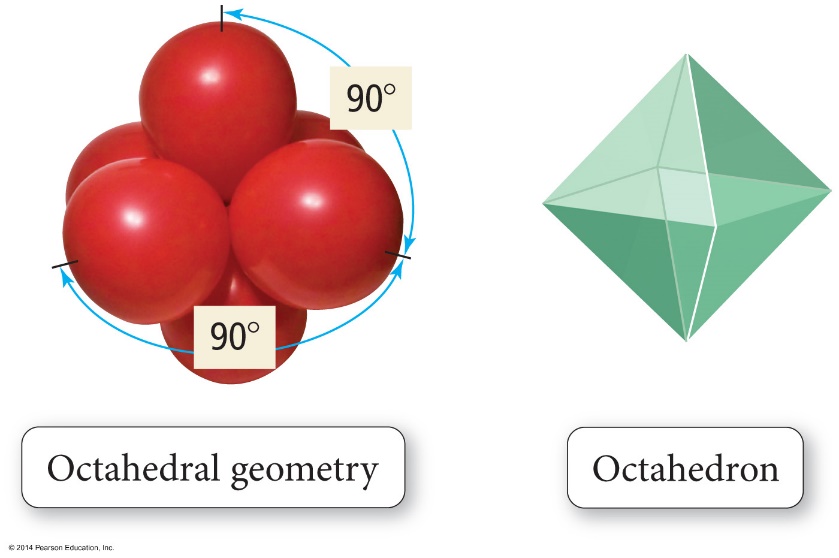 The Effect of Lone Pairs
Lone pair = “occupy more space” 
Pushes the atoms out of the way 

This affects the bond angles, making the bonding pair angles smaller than expected. 


Relative sizes of repulsive force interactions:
Lowest: Bonding Pair – Bonding Pair 
Medium: Lone Pair – Bonding Pair 
Highest: Lone Pair – Lone Pair
Bond Angle Distortion from Lone Pairs
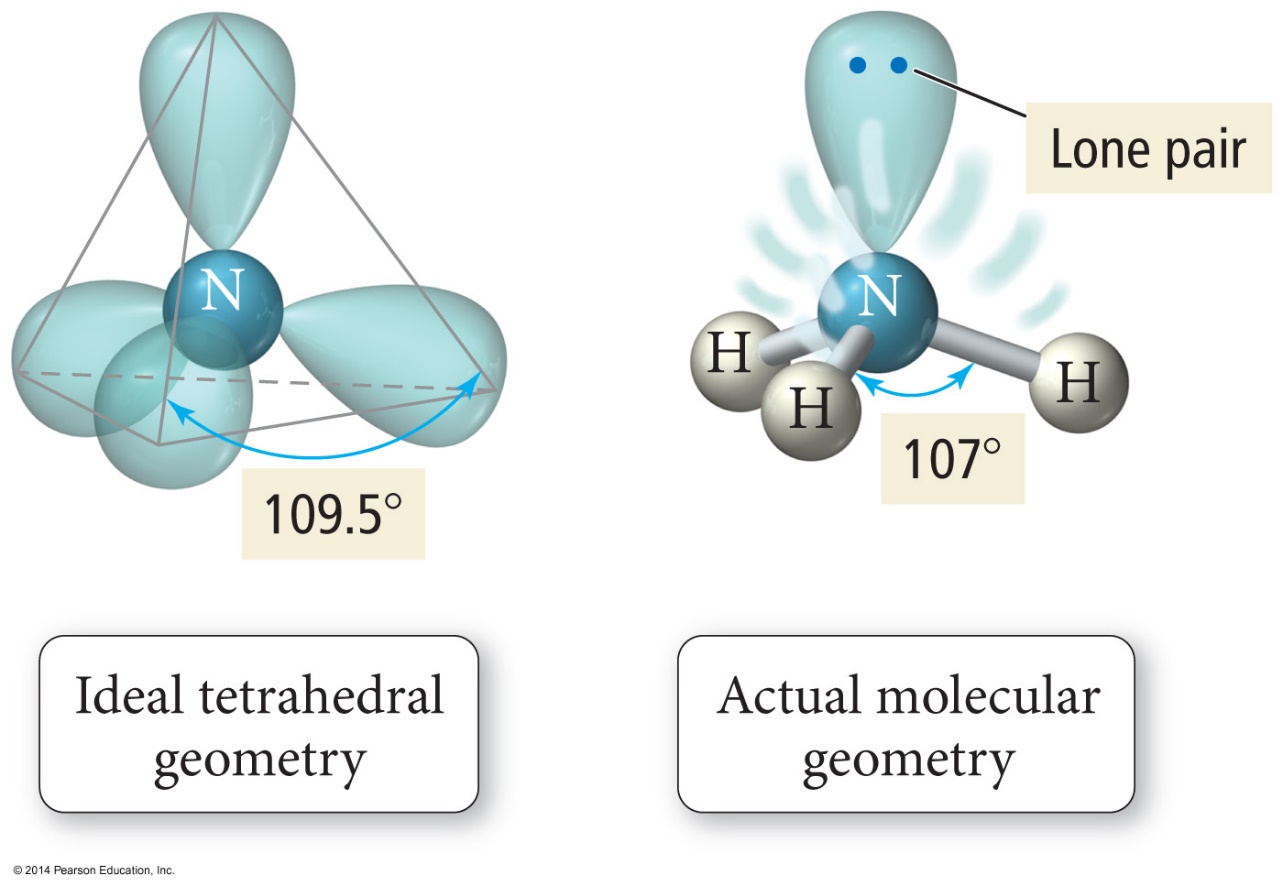 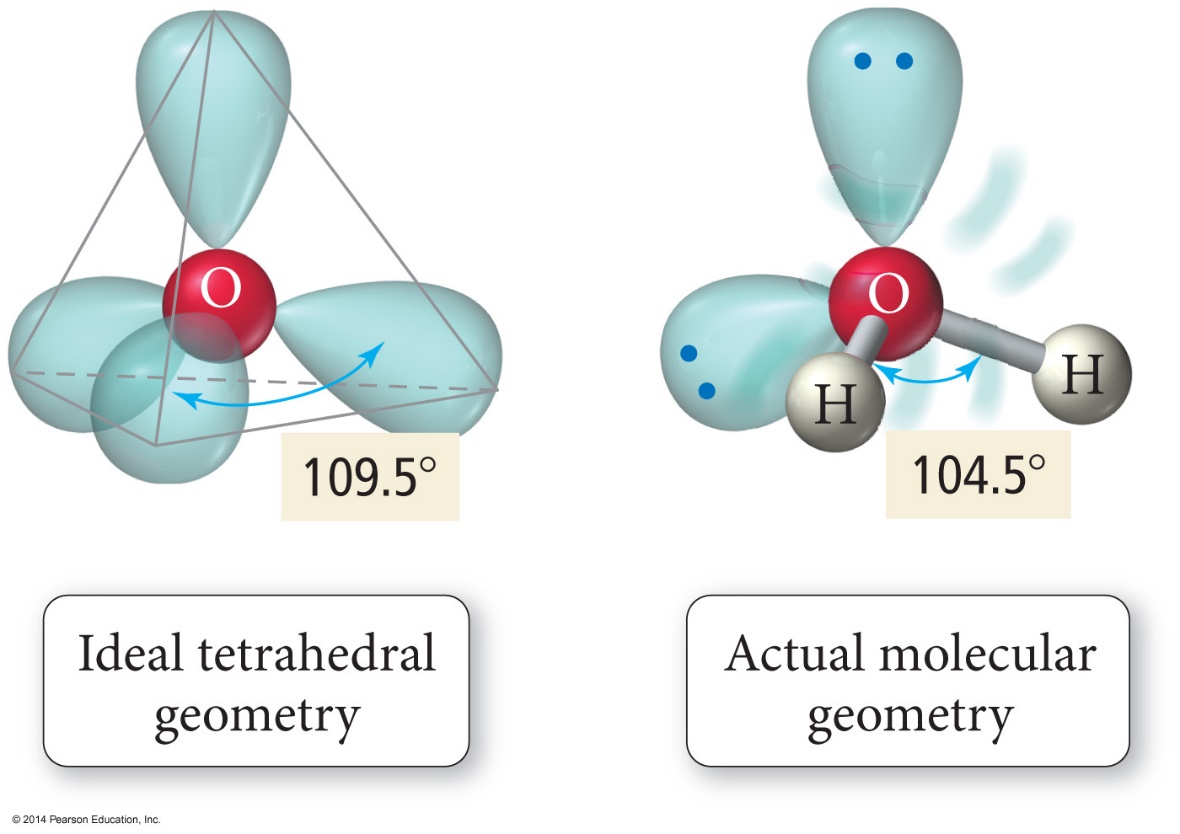 << 109.5
< 109.5
Polarity of Molecules
Sharing of electrons  is a spectrum!
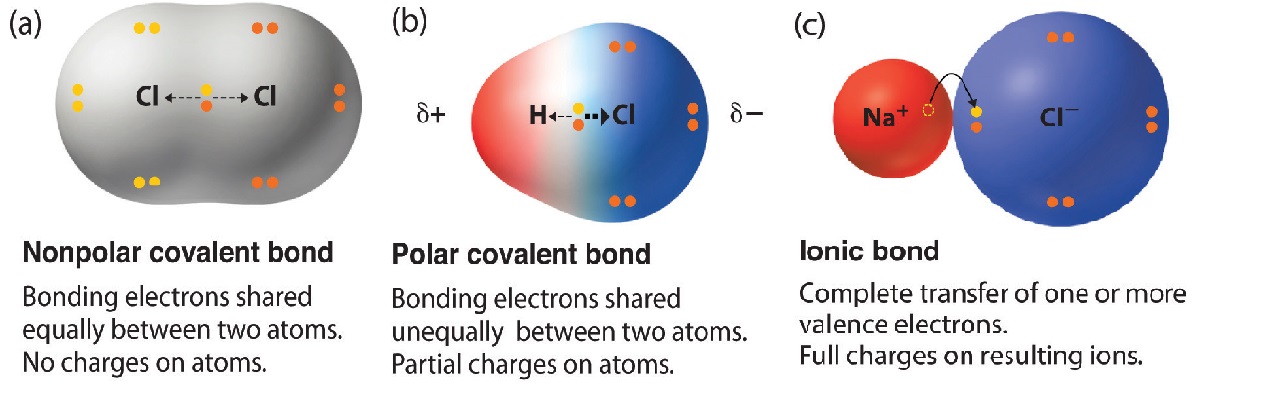 Three ways to diagram “dipoles”
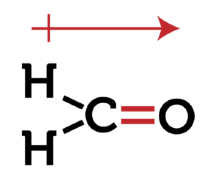 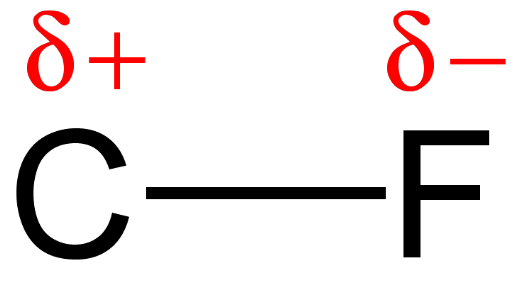 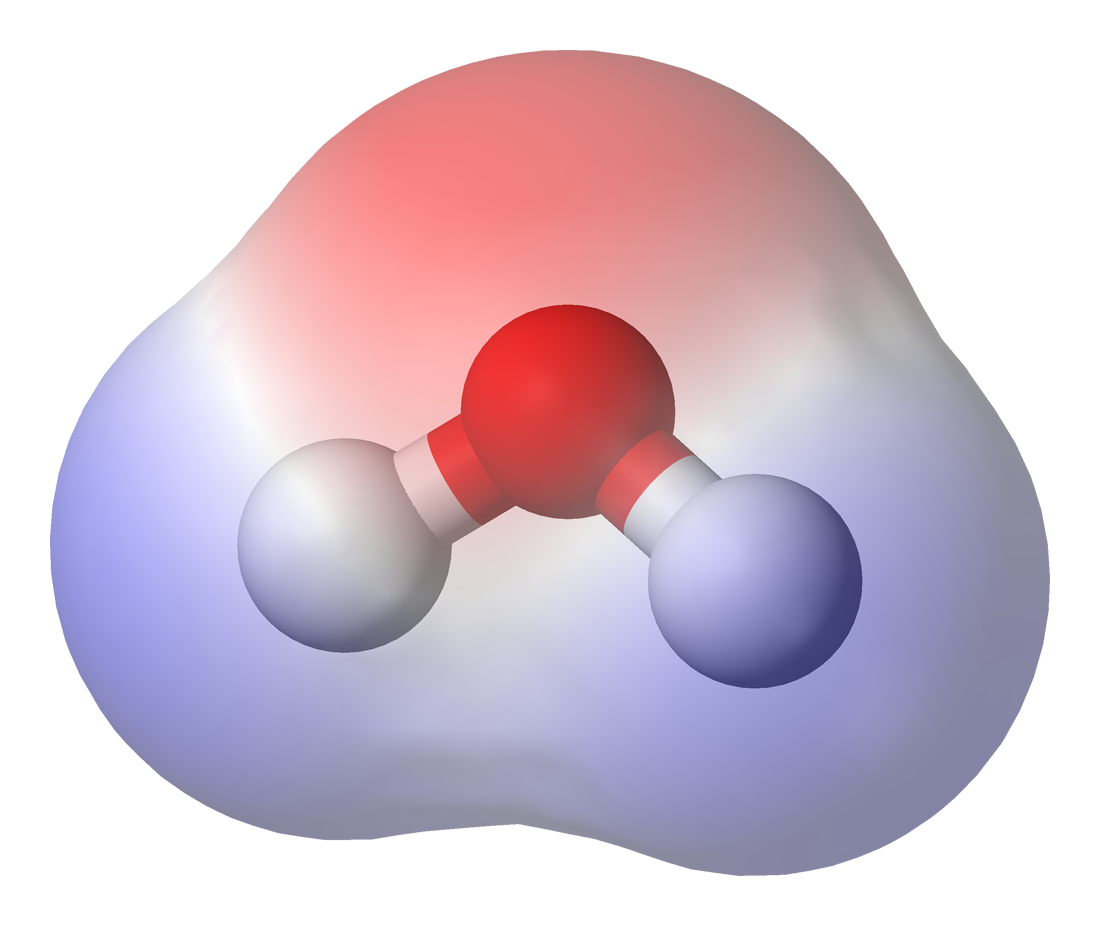 Example:  HF
Molecules become POLAR when electrons are not shared equally
HF is covalent but electrons are not shared equally
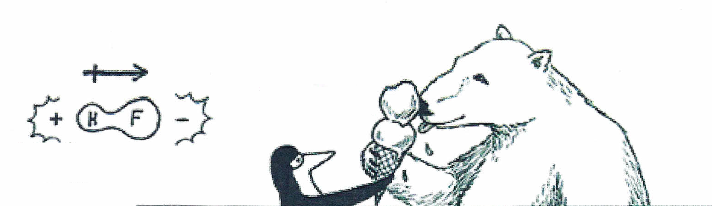 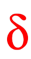 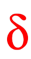 “partial positive”
“partial negative”
DO NOT REFRENCE POLAR BEARS AND PENGUINS IN YOUR FRQ ANSWERS!
Symmetry…the pole destroyer!
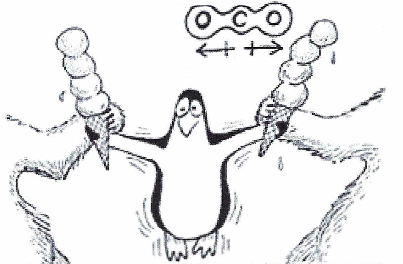 CO2
Has 1 carbon surrounded by 2 electronegative Oxygens, but is NOT polar?!?!
Electron density is still SYMETRICAL which makes it a non-polar molecule

THE SYMMETRY CANCELS OUT THE BOND DIPOLES SO THERE IS NO NET DIPOLE
Polarity of Molecules
For a molecule to be polar it must
Have polar bonds.
Electronegativity difference – theory
Bond dipole moments – measured
Have an asymmetrical shape.
“Vector addition” – if the polar bonds are equal but opposite direction they cancel out. SO THERE IS NO NET DIPOLE
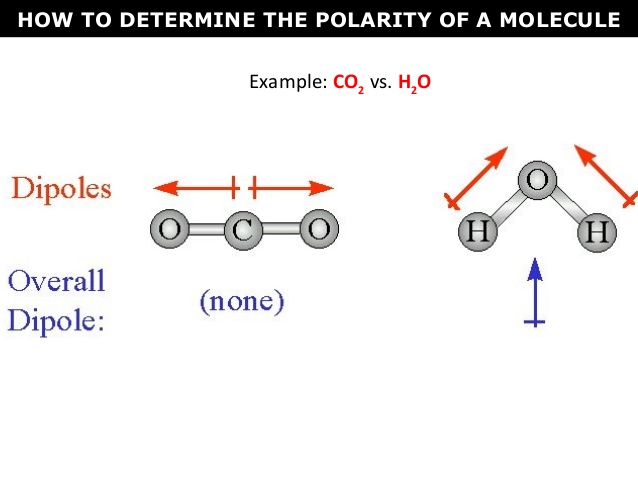 MENTION BOTH!!!!!!!
Careful about polar BOND versus polar MOLECULE
Polar bond AND Polar molecule
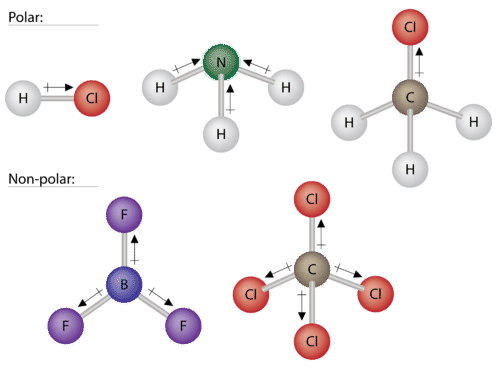 You need to talk about how the BOND dipoles do, or do not, cancel out due to the 3D VSEPR geometry of the molecule. 
Is there a NET dipole or not????
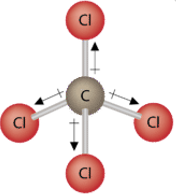 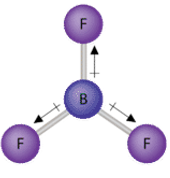 Polar bond and NON-polar molecule
Careful about polar BOND versus polar MOLECULE
Polar bond AND Polar molecule
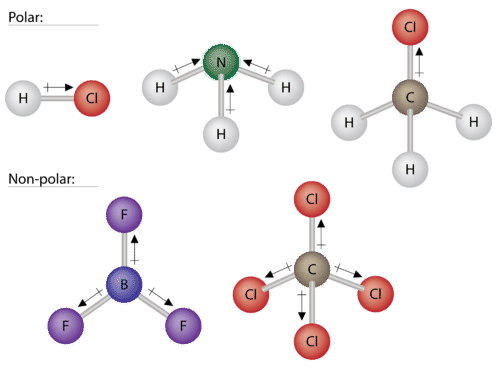 Polar bond AND Polar molecule
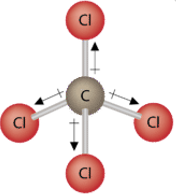 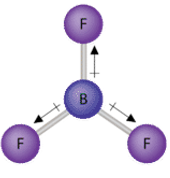 Polar bond and NON-polar molecule
Polar bond and NON-polar molecule
Polarity of Molecules
Polarity affects the intermolecular forces of attraction.
Therefore, boiling points and solubility 
“Like dissolves like”
“Things with similar polarity and IMFs are miscible.”
Non-bonding pairs affect molecular polarity, strong pull in its direction.
YouTube Link to Presentation:
https://youtu.be/xlo2xTQmrKQ